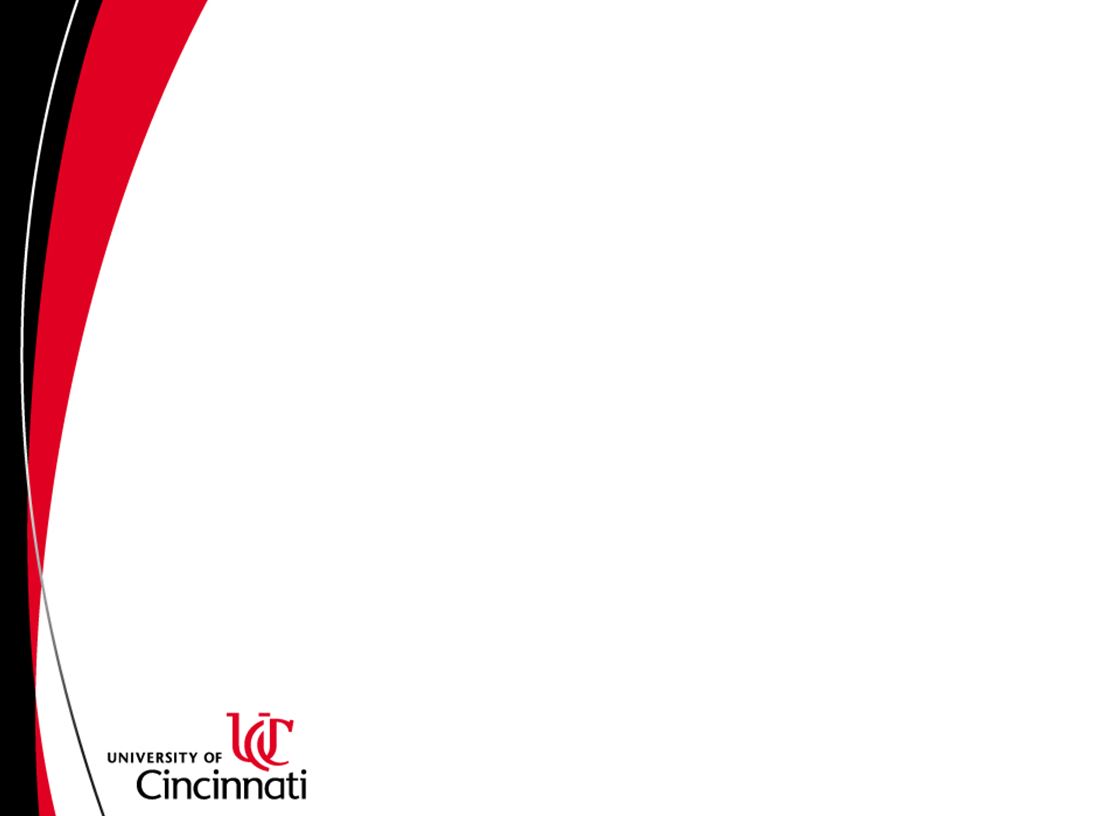 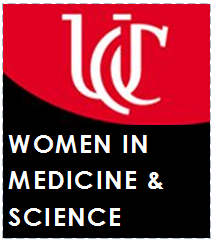 Welcome to the University of Cincinnati’s Women in Medicine & ScienceChapter
Est. 2015
January 25, 2017
MSB-3051
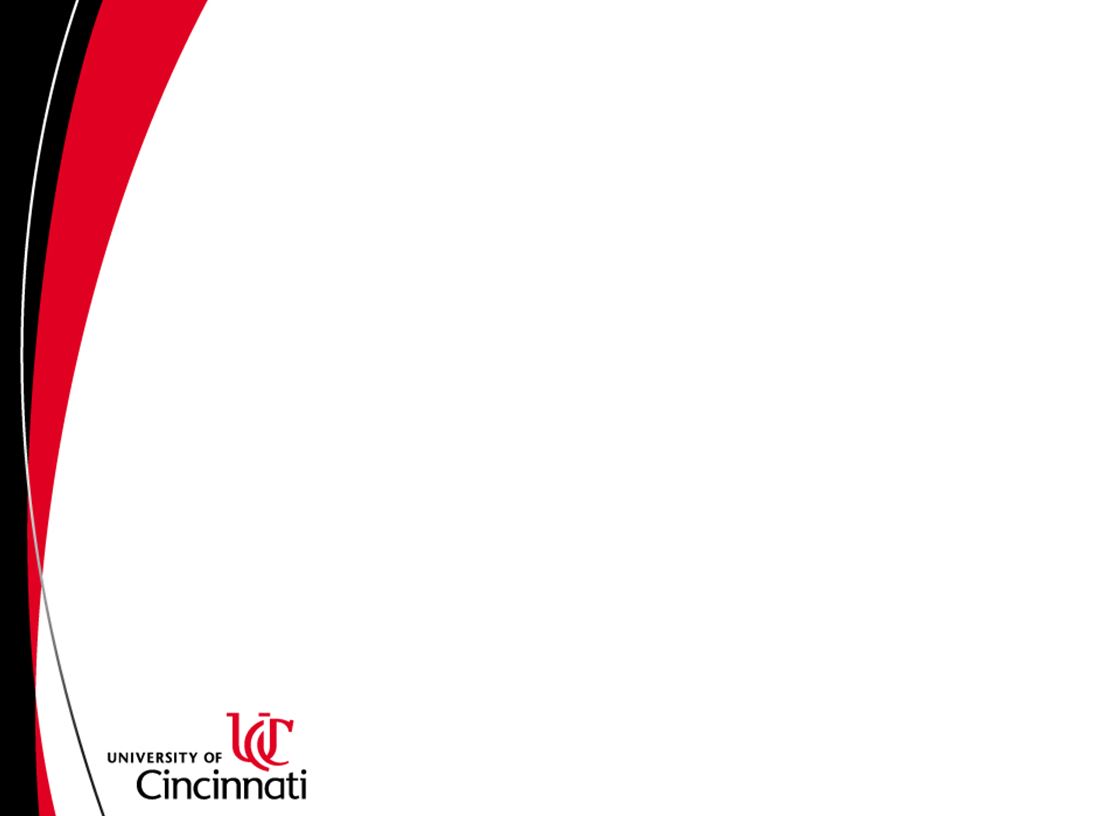 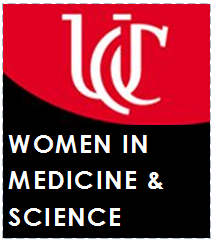 AGENDA ITEMS
Welcome & Call to Order – President, Erin Haynes, DrPH
	a. Introduction to Eileen Strempel

Presentation from Eileen Strempel, Senior Vice Provost for Academic Affairs

Website Implementation Update

Please send Dr. Haynes nominations for trainee positions on the WIMS Executive Committee:
	a. Postdoctoral Fellow, Clinical Fellow, Medical Student, 
                     Graduate Student, Resident

Upcoming Events

6.   Next Meeting: Wednesday, February 15, 2017, noon-1:30 PM, MSB-3051
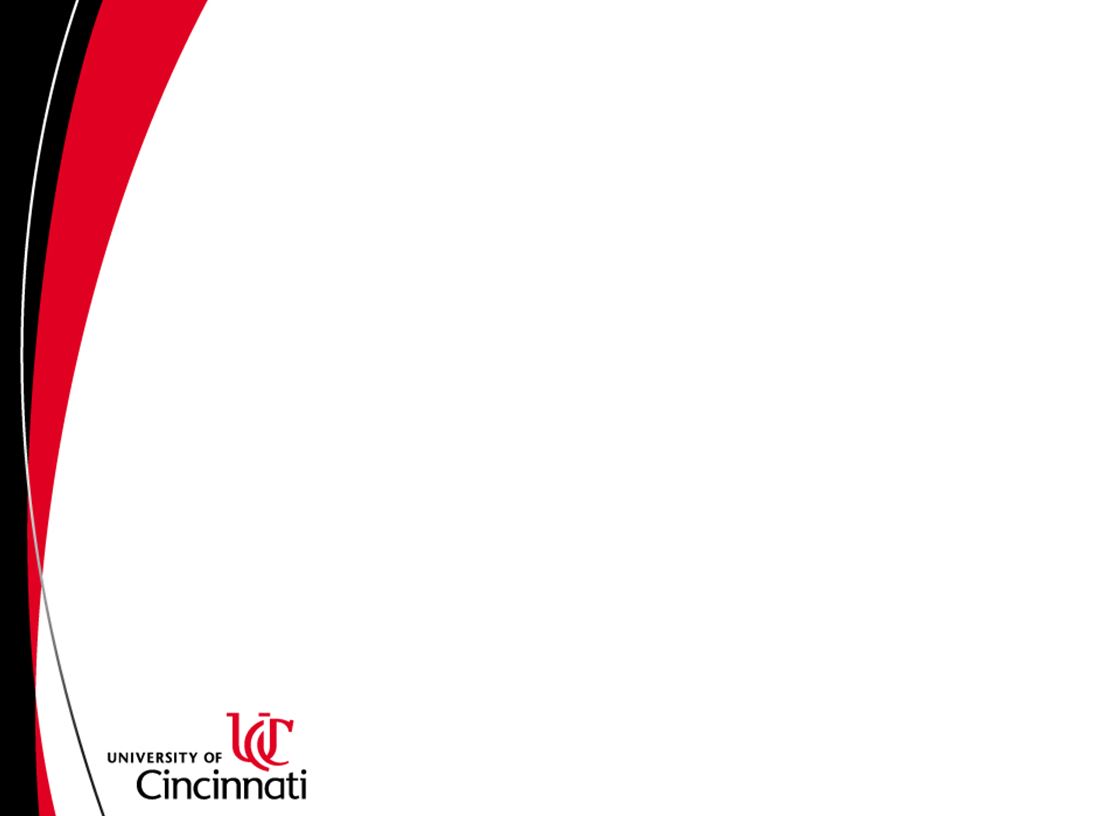 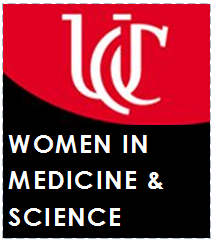 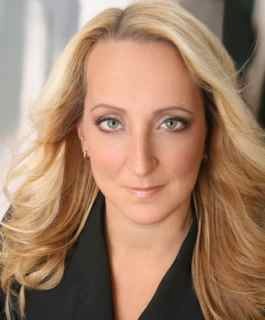 EILEEN STREMPEL, Doctorate of Music

Senior Vice Provost for Academic Affairs
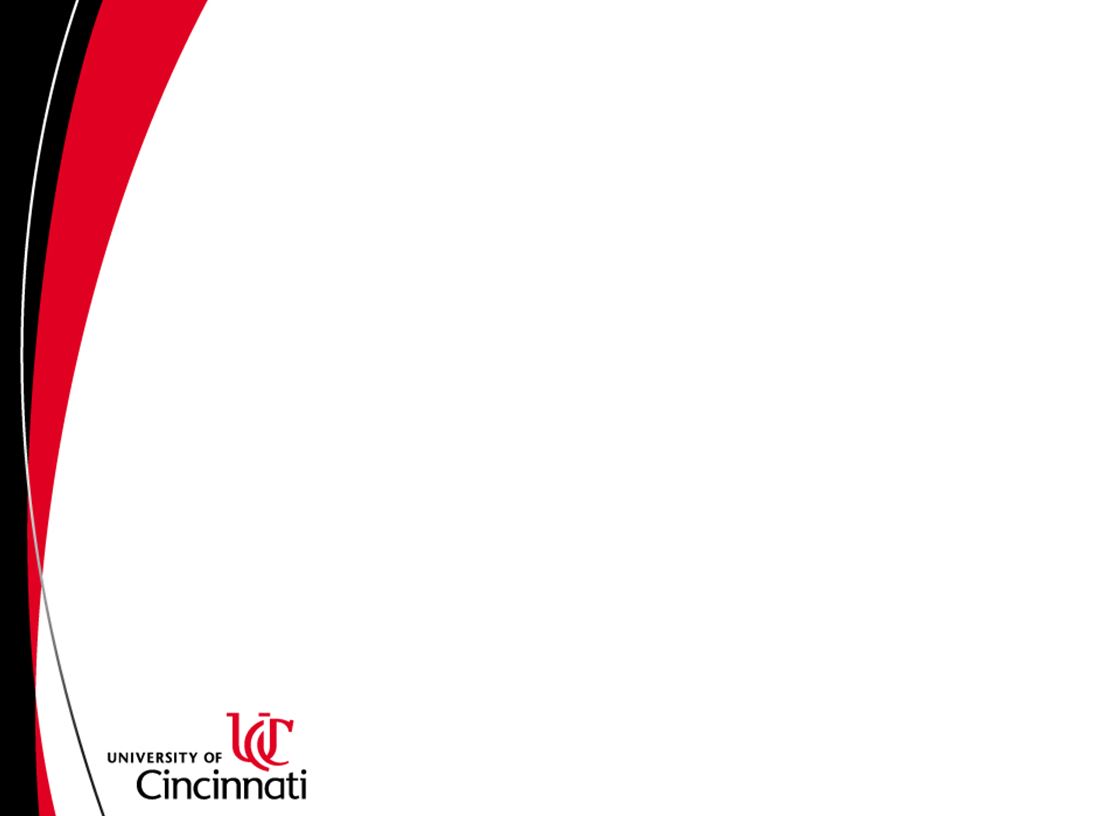 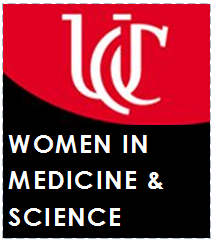 WEBSITE
http://med.uc.edu/WIMS/
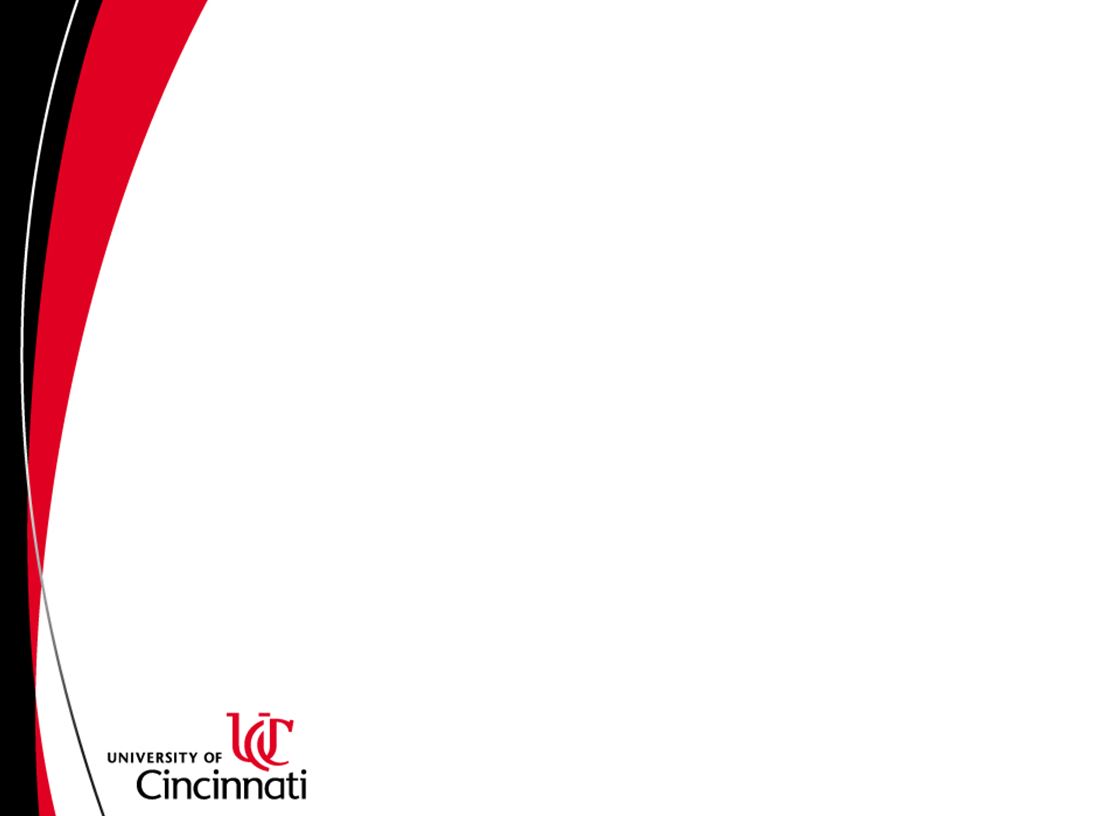 EXECUTIVE COMMITTEE TRAINEE POSITIONS
Postdoctoral Fellow
Clinical Fellow
Medical Student
Graduate Student
Resident
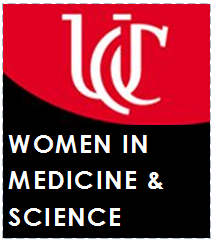 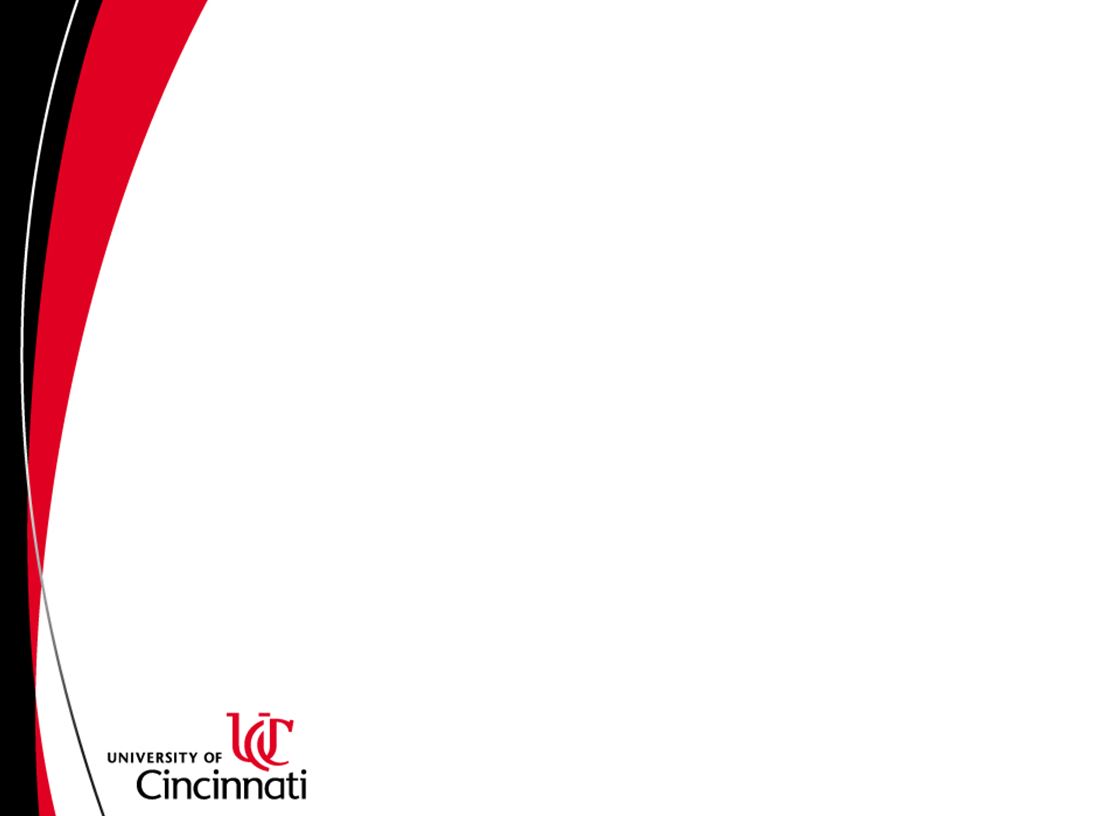 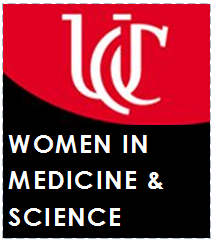 UPCOMING EVENTS
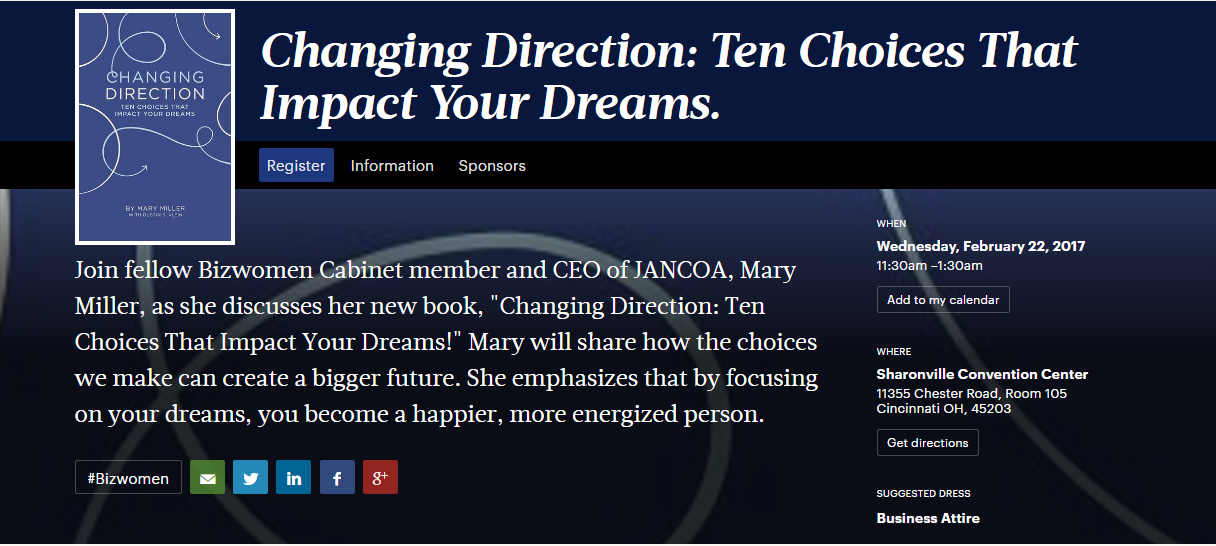